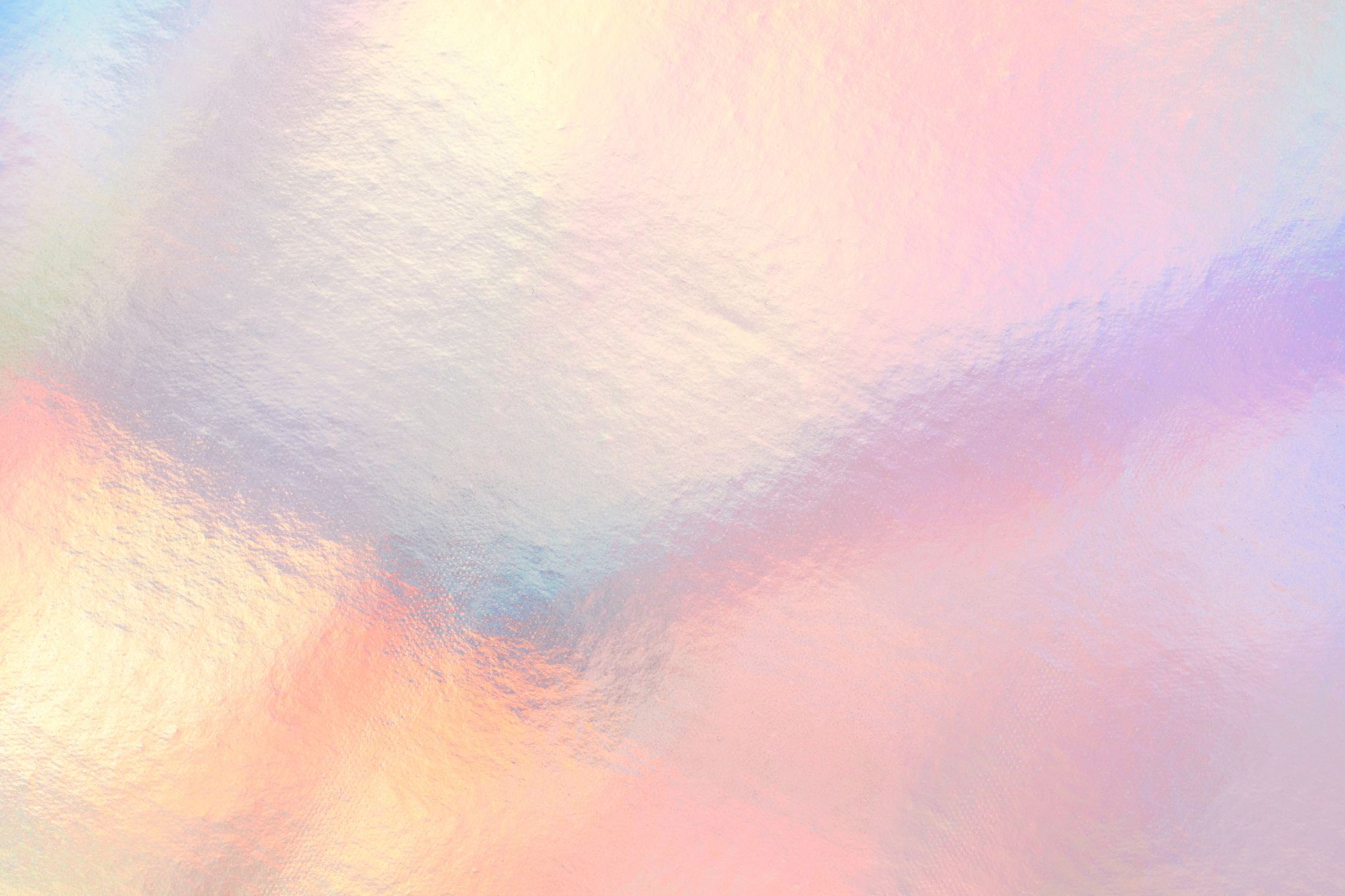 福生市体育協会創立６０周年記念式典～表彰～
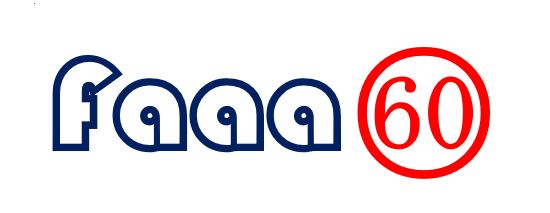 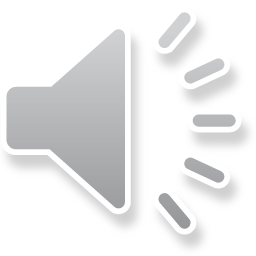 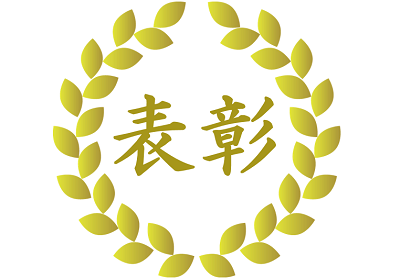 Start
福生市体育協会　創立６０周年記念式典部会
Copyright Ⓒ 2010-2020,Fussa Amateur Athletic Associations. All Rights Reserved.
1
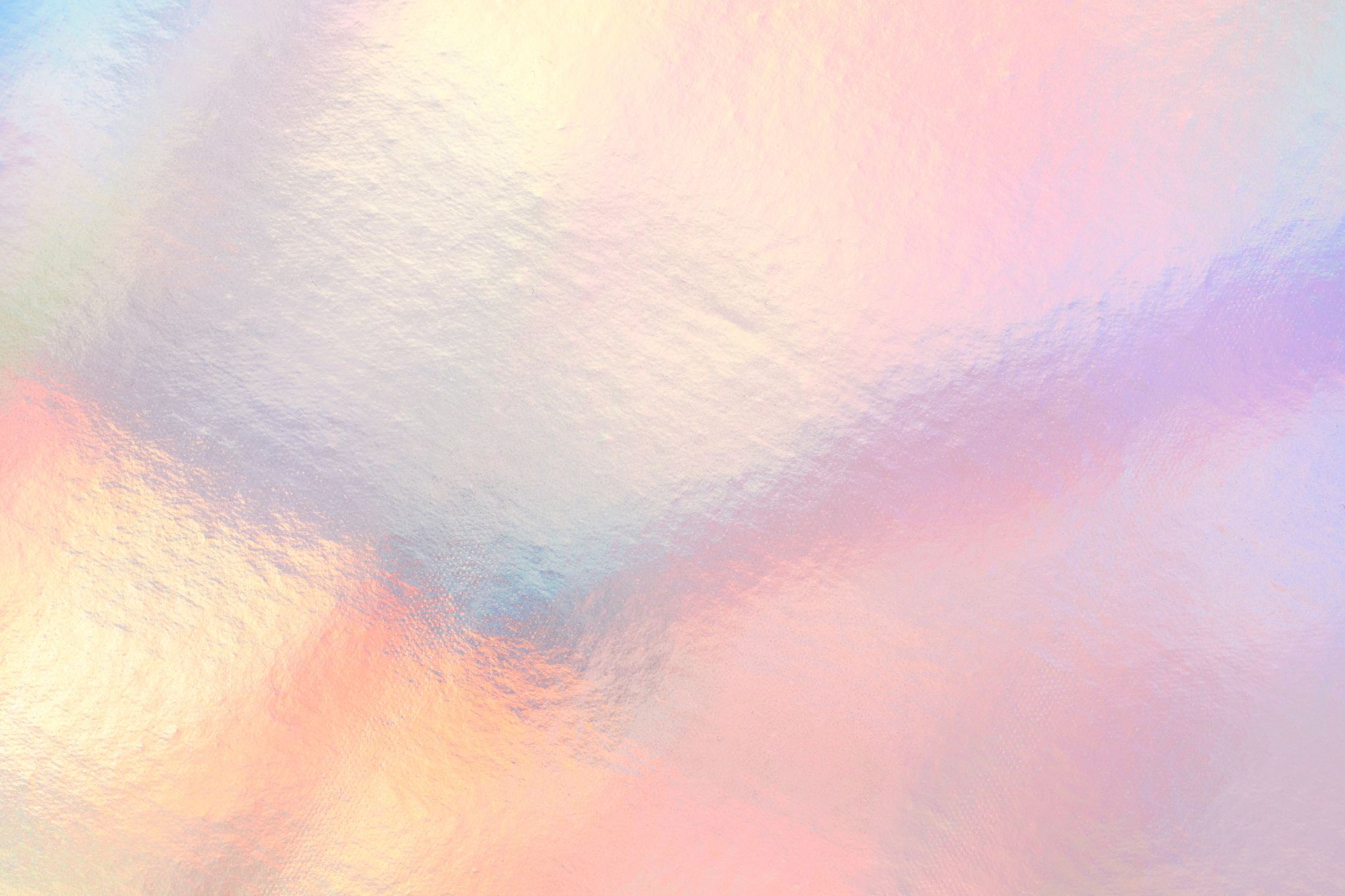 福生市体育協会創立６０周年記念式典～表彰～
表　　彰

福生市体育協会が創立６０周年を迎えこれを記念し、「福生市体育協会創立６０周年記念表彰規定」に基づきこれを表彰します。
福生市体育協会　創立６０周年記念式典部会
Copyright Ⓒ 2010-2020,Fussa Amateur Athletic Associations. All Rights Reserved.
2
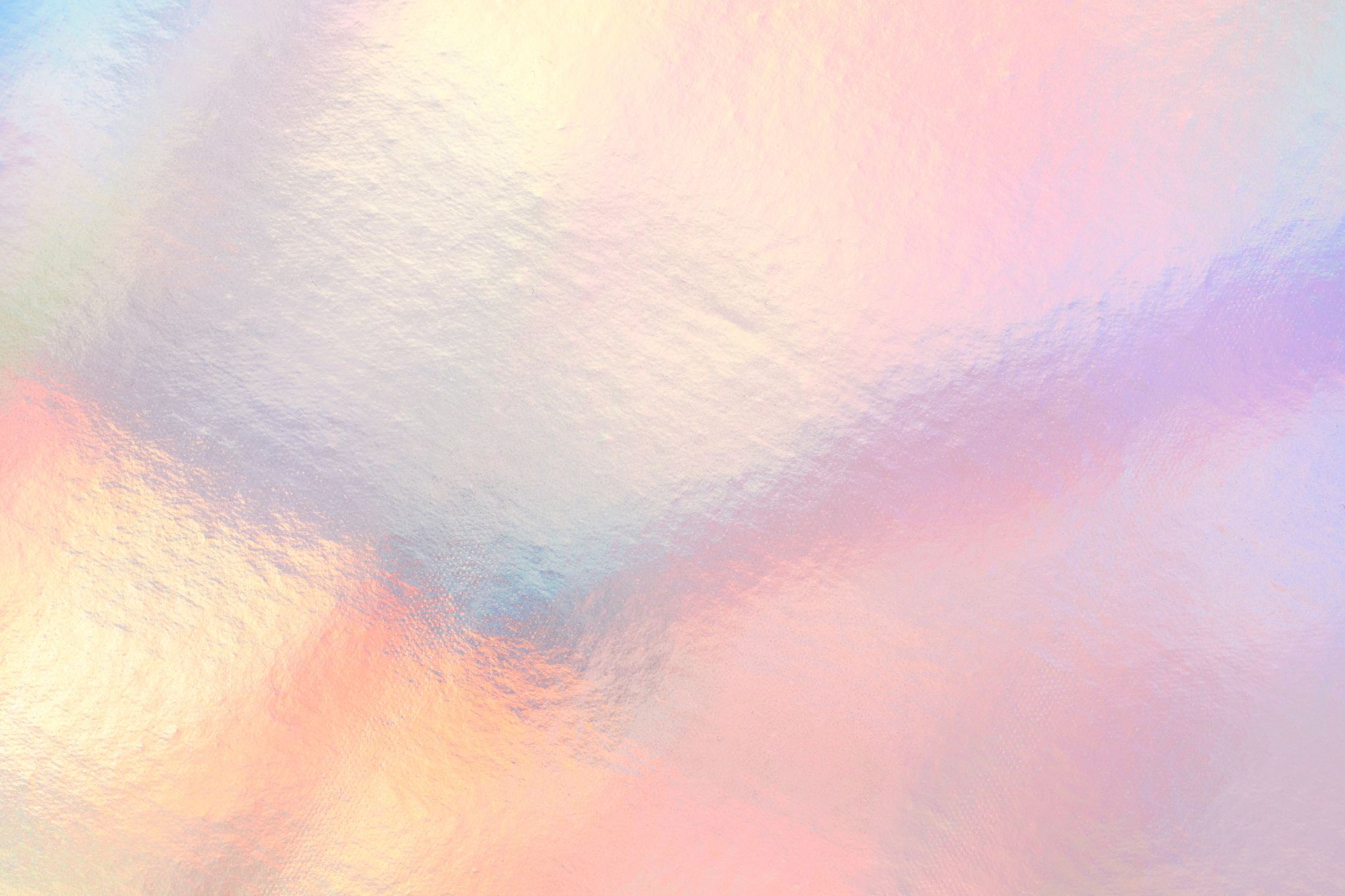 福生市体育協会創立６０周年記念式典～表彰～
表　彰　は
　　　　優　秀　賞　団　体
　　　　優　秀　賞　個　人
　　　　特　別　表　彰　団　体
　　　　協　力　者　賞（個人　団体）
　　　　　　の４賞です。
福生市体育協会　創立６０周年記念式典部会
Copyright Ⓒ 2010-2020,Fussa Amateur Athletic Associations. All Rights Reserved.
3
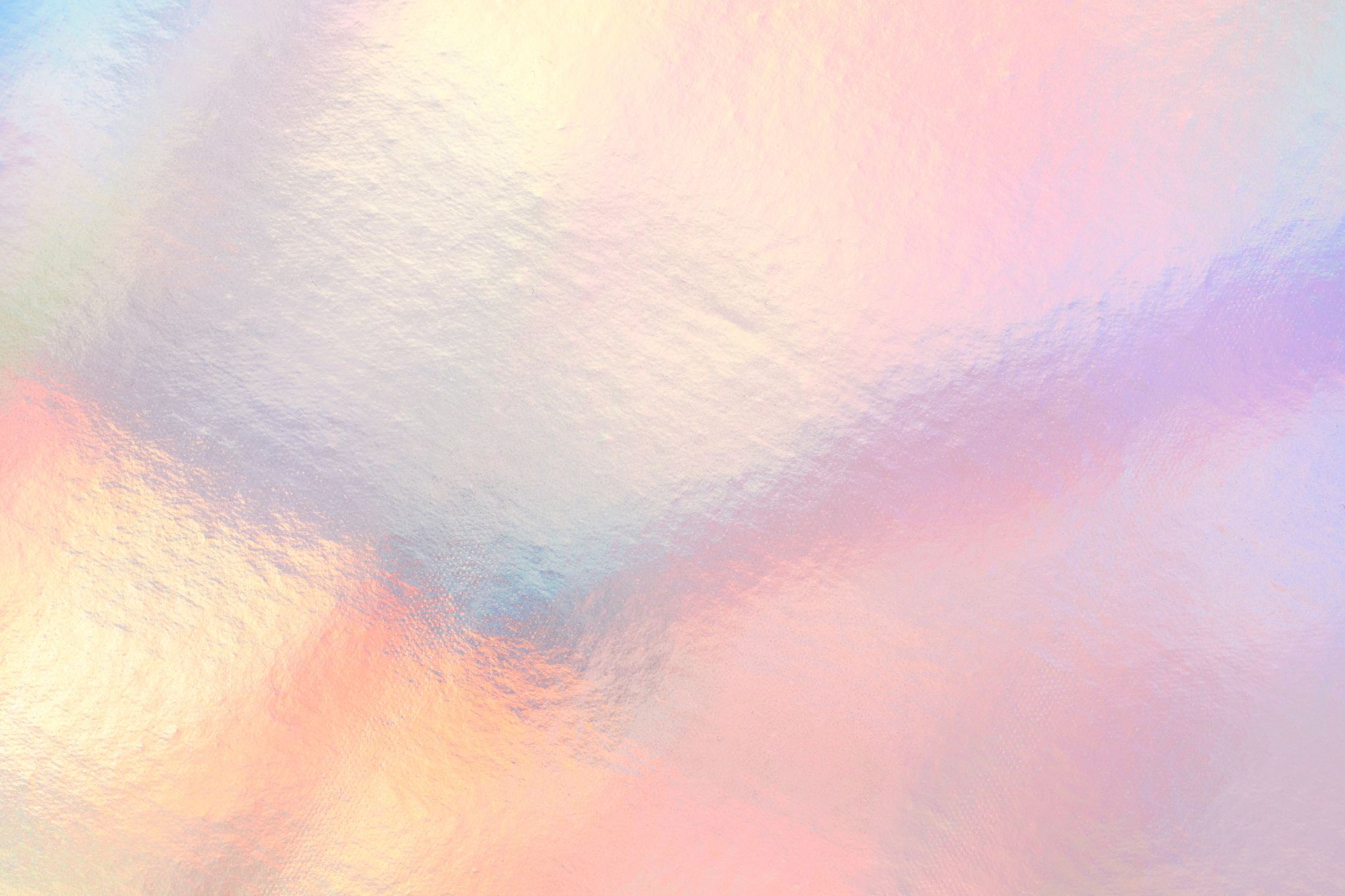 福生市体育協会創立６０周年記念式典～表彰～
表　彰　　優 秀 賞 団 体（１２団体）

　団　体　名　　　　　　　所　　属　　　　　　成　　　績

　福生市軟式野球連盟 ＦＹＢ　 軟式野球連盟　　　東京都市町村総合体育大会　Ｈ２７年優勝
　福生市弓道連盟　　　　　　　弓道連盟　　　　　東京都市町村大会　優勝２回
　　　　　　　　　　　　　　　　　　　　　　　　東京都民大会　Ｈ３０年３位
　オール福生一般　　　　　　　ソフトボール連盟　第４７回東京都市町村総合体育大会　優勝
　　　　　　　　　　　　　　　　　　　　　　　　第６３回東京都民大会　５位
　フェニックスフューチャーズ　ソフトボール連盟　東京都市町村総合体育大会　第５０回優勝
　オール福生壮年　　　　　　　ソフトボール連盟　東京都壮年ソフトボール大会　優勝３回
　オール福生実年　　　　　　　ソフトボール連盟　東京都実年ソフトボール大会　優勝５回
　オール福生シニア　　　　　　ソフトボール連盟　東京都シニアソフトボール大会　優勝６回
福生市体育協会　創立６０周年記念式典部会
4
Copyright Ⓒ 2010-2020,Fussa Amateur Athletic Associations. All Rights Reserved.
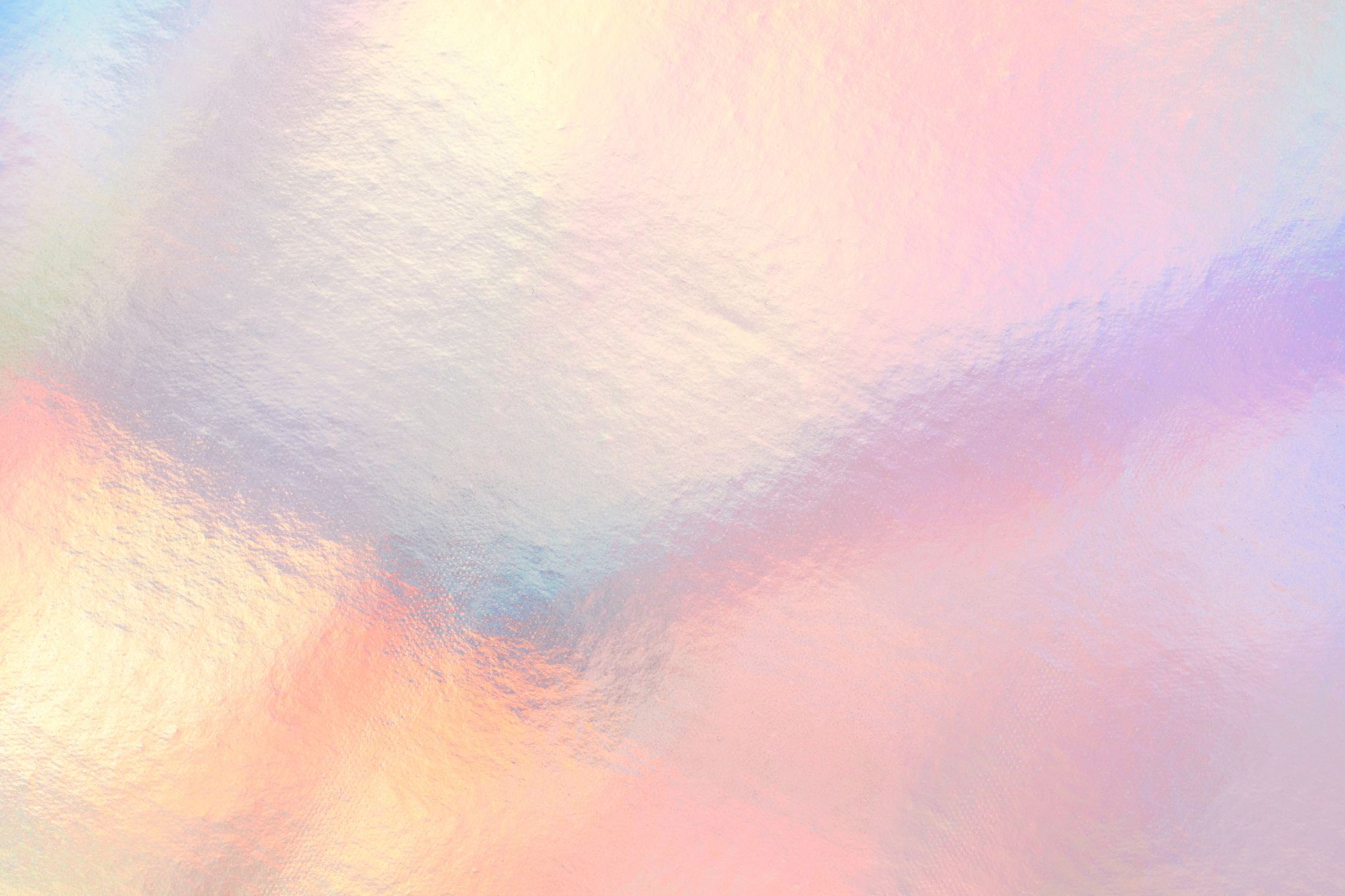 福生市体育協会創立６０周年記念式典～表彰～
表　彰　　優 秀 賞 団 体（１２団体）

　団　体　名　　　　　　所　　属　　　　　成　　　績

 オール福生ハイシニア　　　ソフトボール連盟　東京都ハイシニアソフトボール大会　優勝４回

 オール福生スーパーシニア　ソフトボール連盟　東京都スーパーシニアソフトボール大会
　　　　　　　　　　　　　　　　　　　　　　 第１６回優勝　第１８回２位
 コスモス（一般女子の部）　バレーボール連盟　東京都市町村総合体育大会　Ｈ２７年優勝
　　　　　　　　　　　　　　　　　　　　　　 Ｈ２６／２８年３位
 コスモスＪｒ　　　　　　　バレーボール連盟　全日本小学生バレーボール大会　Ｈ２８年出場
　　　　（小学生女子の部）　　　 　　　　　　Ｈ２９年ベスト８
 福生市卓球連盟　　　　　　卓球連盟　　　　　東京都市町村総合体育大会　第４８回ベスト８
福生市体育協会　創立６０周年記念式典部会
5
Copyright Ⓒ 2010-2020,Fussa Amateur Athletic Associations. All Rights Reserved.
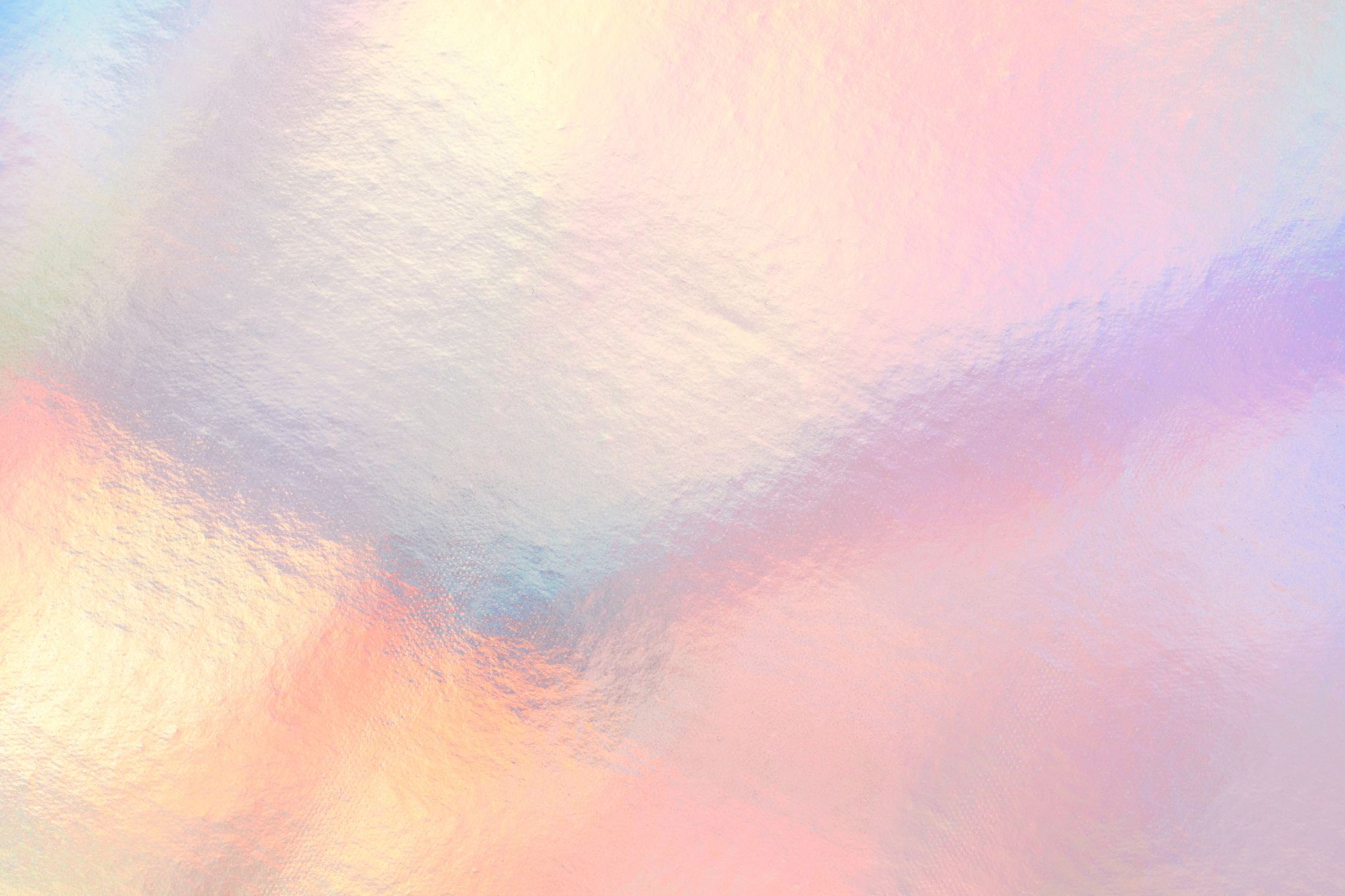 福生市体育協会創立６０周年記念式典～表彰～
表 彰　　　優 秀 賞 個 人（１２名）
　氏名（敬称略）　　所　属　　　　　　　成　　　績

　万場　晋二　　　弓道連盟　　　　　東京都市町村総合体育
　　　　　　　　　　　　　　　　　　Ｈ２４／Ｈ２９年　優勝時の団体選手として出場
　　　　　　　　　　　　　　　　　　東京都支部対抗大会
　　　　　　　　　　　　　　　　　　Ｈ２６／Ｈ２７年　優勝時の団体選手として出場
　本井　　恵　　バウンドテニス協会　Ｈ２７年東京都大会、関東大会・ミドルダブルス優勝
　　　　　　　　　　　　　　　　　　全国大会ベスト８
　　　　　　　　　　　　　　　　　　Ｈ２８年全国大会・ミドルダブルス２位
　　　　　　　　　　　　　　　　　　Ｈ３０年東京都大会　ミドルダブルス優勝
　小林　拓道　　　陸上競技協会　　　東京都市町村総合体育
　　　　　　　　　　　　　　　　　　第４２回／５２回一般男子１５００ｍ２位
　中村　秀光　　　陸上競技協会　　　東京都市町村総合体育　第４６回一般男子走高跳３位
福生市体育協会　創立６０周年記念式典部会
6
Copyright Ⓒ 2010-2020,Fussa Amateur Athletic Associations. All Rights Reserved.
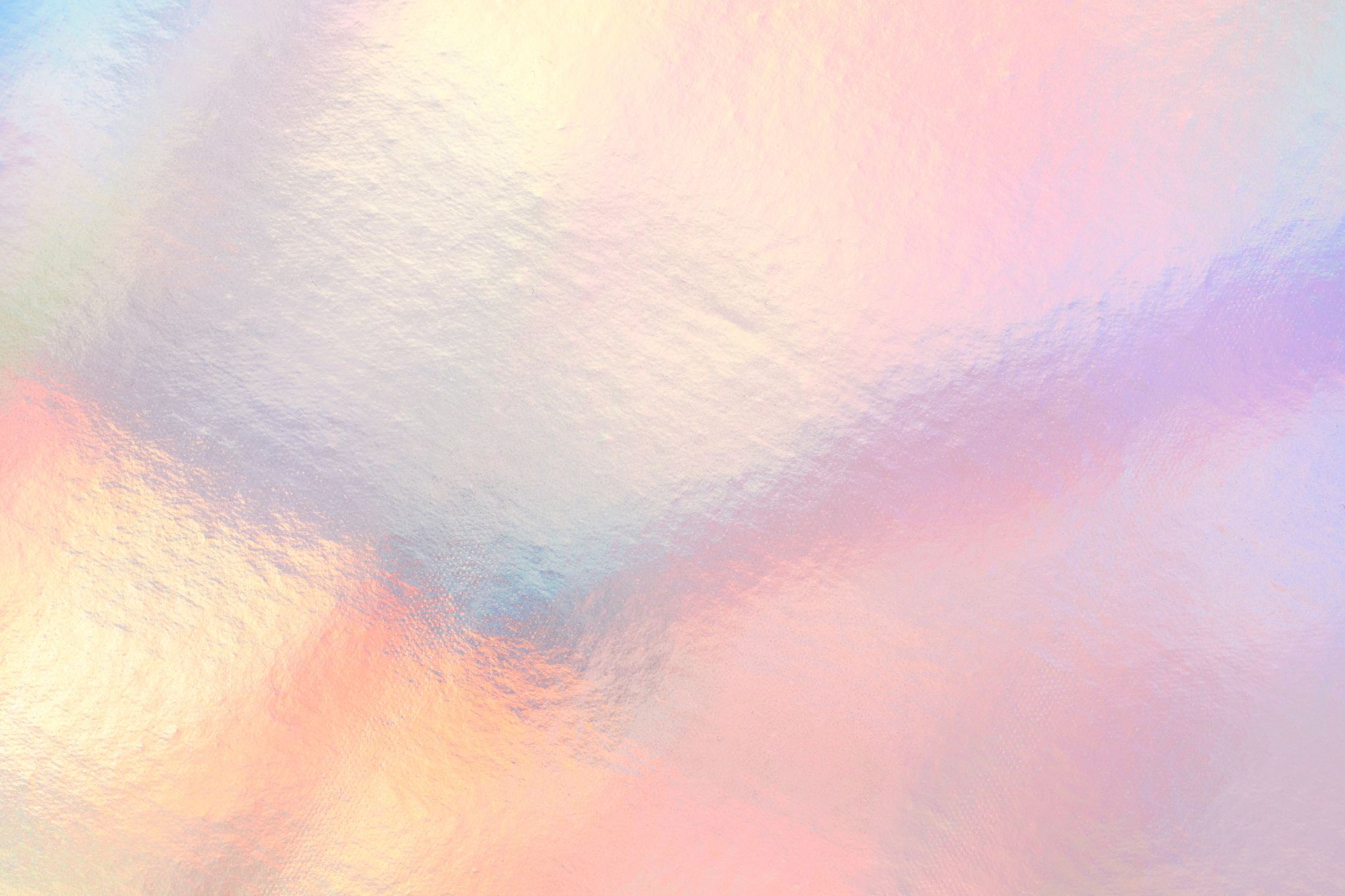 福生市体育協会創立６０周年記念式典～表彰～
表　彰　　優 秀 賞 個 人（１２名）
 氏名（敬称略）　   所   属　　　　　　成      績

 小野寺智子　　ミニテニス連盟　　都民スポレク　Ｈ２５／２６年男女混合フリー３位
 小川　  清　　ミニテニス連盟　　都民スポレク　Ｈ２５／２６年男女混合フリー３位
 坂口　治代　　ミニテニス連盟　　都民スポレク　Ｈ２６年男女混合４０歳の部３位
 石川　裕之　　ミニテニス連盟　　都民スポレク　Ｈ２６年男女混合４０歳の部３位
 佐藤真知子　　バドミントン連盟　Ｈ２３年全日本シニア４５歳以上混合ダブルス３位
　　　　　　　　　　　　　　　　 Ｈ３０年全日本シニア５５歳以上混合ダブルス３位
 山中　杏哩　　バドミントン連盟　Ｈ30年全国小学生ﾊﾞﾄﾞﾐﾝﾄﾝ大会女子ﾀﾞﾌﾞﾙｽ４年生以下出場
　　　　　　　　　　　　　　　　 Ｒ１年全国小学生ﾊﾞﾄﾞﾐﾝﾄﾝ大会女子ﾀﾞﾌﾞﾙｽ５年生以下出場
 薗田　優奈　　バドミントン連盟　Ｒ１年全国小学生ﾊﾞﾄﾞﾐﾝﾄﾝ大会女子ﾀﾞﾌﾞﾙｽ４年生以下３位
 森　眞由美　　バドミントン連盟　Ｈ22年東京都ﾀﾞﾌﾞﾙｽ選手権大会４０歳以上女子ﾀﾞﾌﾞﾙｽ優勝
福生市体育協会　創立６０周年記念式典部会
7
Copyright Ⓒ 2010-2020,Fussa Amateur Athletic Associations. All Rights Reserved.
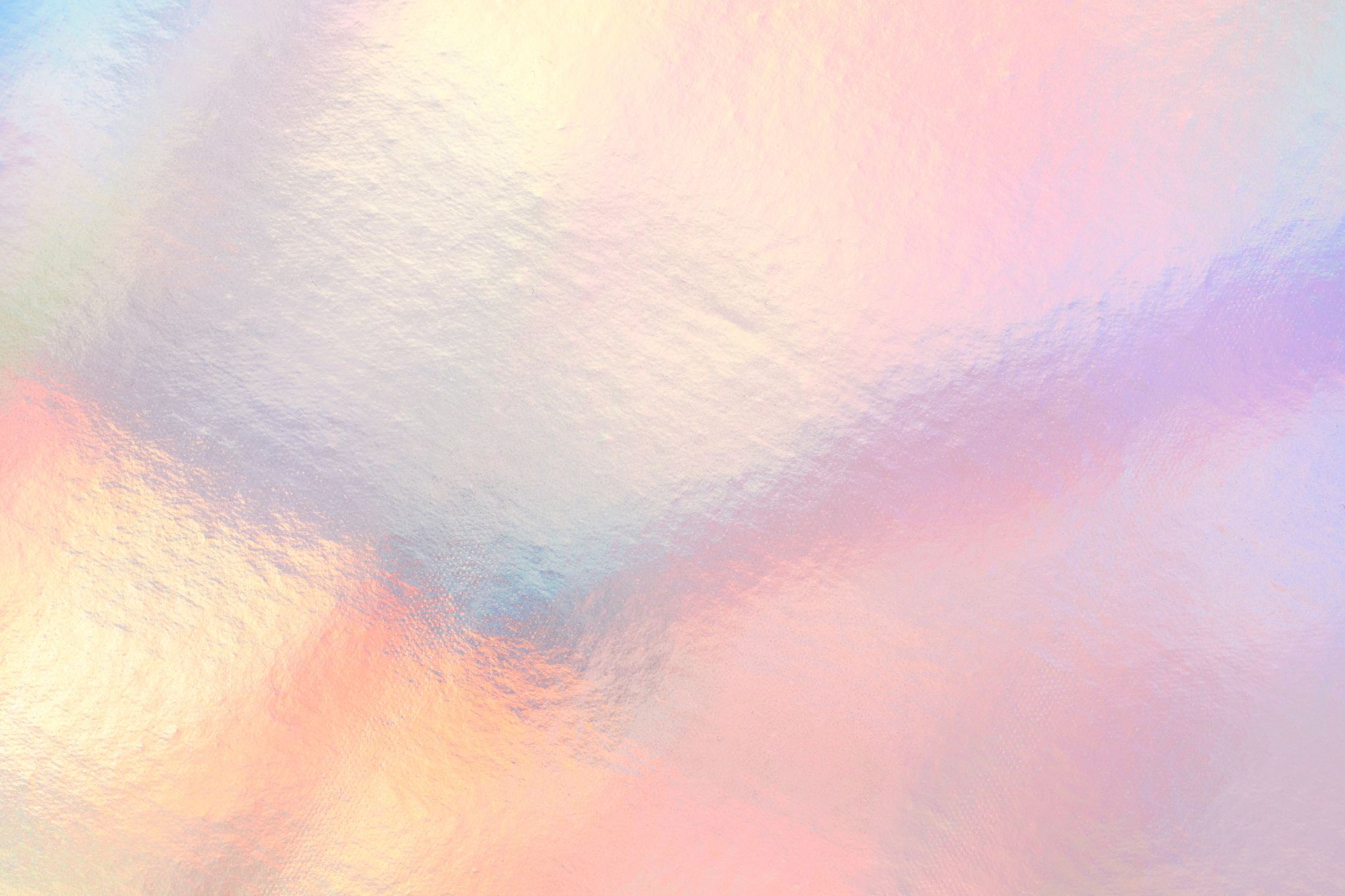 福生市体育協会創立６０周年記念式典～表彰～
表　彰　 特 別 表 彰 団 体（５４団体）
　　　　　　　　　　　　　　　団　体　名

　青山医院　　　　　　　　　　　石川酒造（株）　　　　　　　　 一品料理庄作
　うな扇　　　　　　　　　　　 （株）大多摩ハム小林商会　　　　税理士法人 旭サポート
　北田園歯科　　　　　　　　　 （株）交運社　　　　　　　　 　（株）塩田組
　清水工業（株）　　　　　　 　（有）セイビ印刷所　　　　　 　（有）西武葬祭
　セブンイレブン福生牛浜駅南店　高村内科クリニック　　　　　 　田村酒造場
 （株）冨田屋　　　　　　　　　（株）トヨタレンタリース多摩 　（株）西多摩新聞社
　西村医院　　　　　　　　　　  日展ホーム（株）　　　　　 　　ネッツトヨタ多摩（株）
　のぐち酒店　　　　　　　　　　ハーツヒグチ（株）樋口商店　　（株）藤美
　福生市商工会　　　　　　　　　フットサルクラブ渡辺淳一　　   武陽ガス（株）
福生市体育協会　創立６０周年記念式典部会
8
Copyright Ⓒ 2010-2020,Fussa Amateur Athletic Associations. All Rights Reserved.
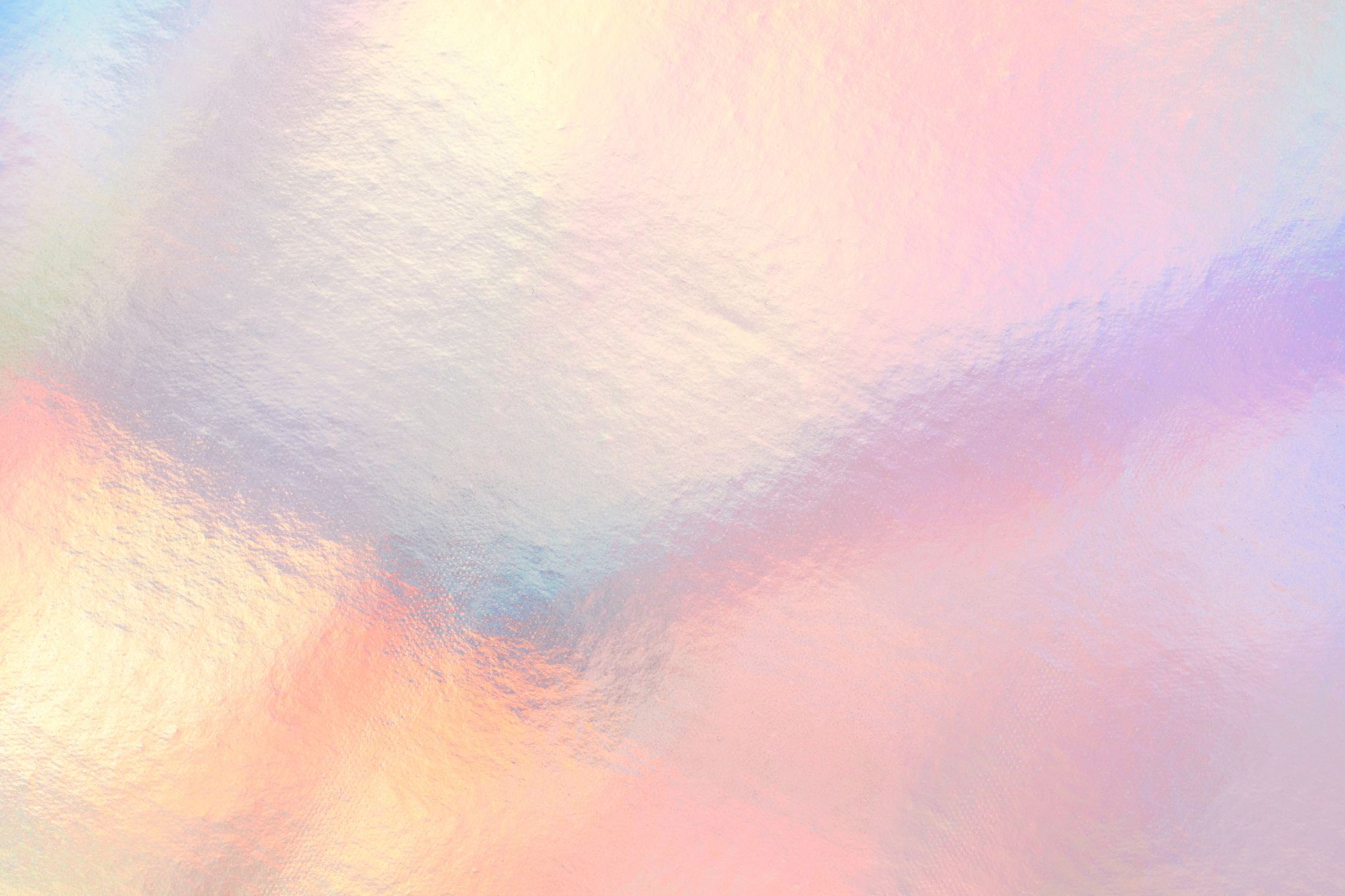 福生市体育協会創立６０周年記念式典～表彰～
表　彰　 特 別 表 彰 団 体（５４団体）
　　　　　　　　　　　　　　　団　体　名

 （株）マルミ運動具店　　　　　（有）武藤材木店　　　　　　 森田助産院
  山﨑石材　　　　　　　　　　　やまみ屋　　　　　　　　　　東京福生ライオンズクラブ
  東京福生ロータリークラブ　　 （株）西東京アイビー化粧品　 福生市金融団
 （有）ホリエ看板店　　　　　　 みいだ Dental　Clinic　 　 （株）ﾗｹｯﾄｼｮｯﾌﾟﾌｼﾞ八王子店
  大塚製薬株式会社　　　　　　　福生熊川南郵便局　　　　　　福生市観光協会
 （株）村尾組（葬儀のそうしん）（株）ワン・スター　　　　　（有）麻生マーク
  桂川内科医院　　　　　　　　　福生市柔道整復師会　　　　　福生リトルシニア野球協会
 （有）ダイワ徽章　　　　　　　（有）柳川ガレーチ゛　　　　 Pizza＆ｲﾀﾘｱﾝﾚｽﾄﾗﾝNICOLA
  福生二見屋　　　　　　　　　　福生市社会福祉協議会　　　　あつみ歯科クリニック
福生市体育協会　創立６０周年記念式典部会
9
Copyright Ⓒ 2010-2020,Fussa Amateur Athletic Associations. All Rights Reserved.
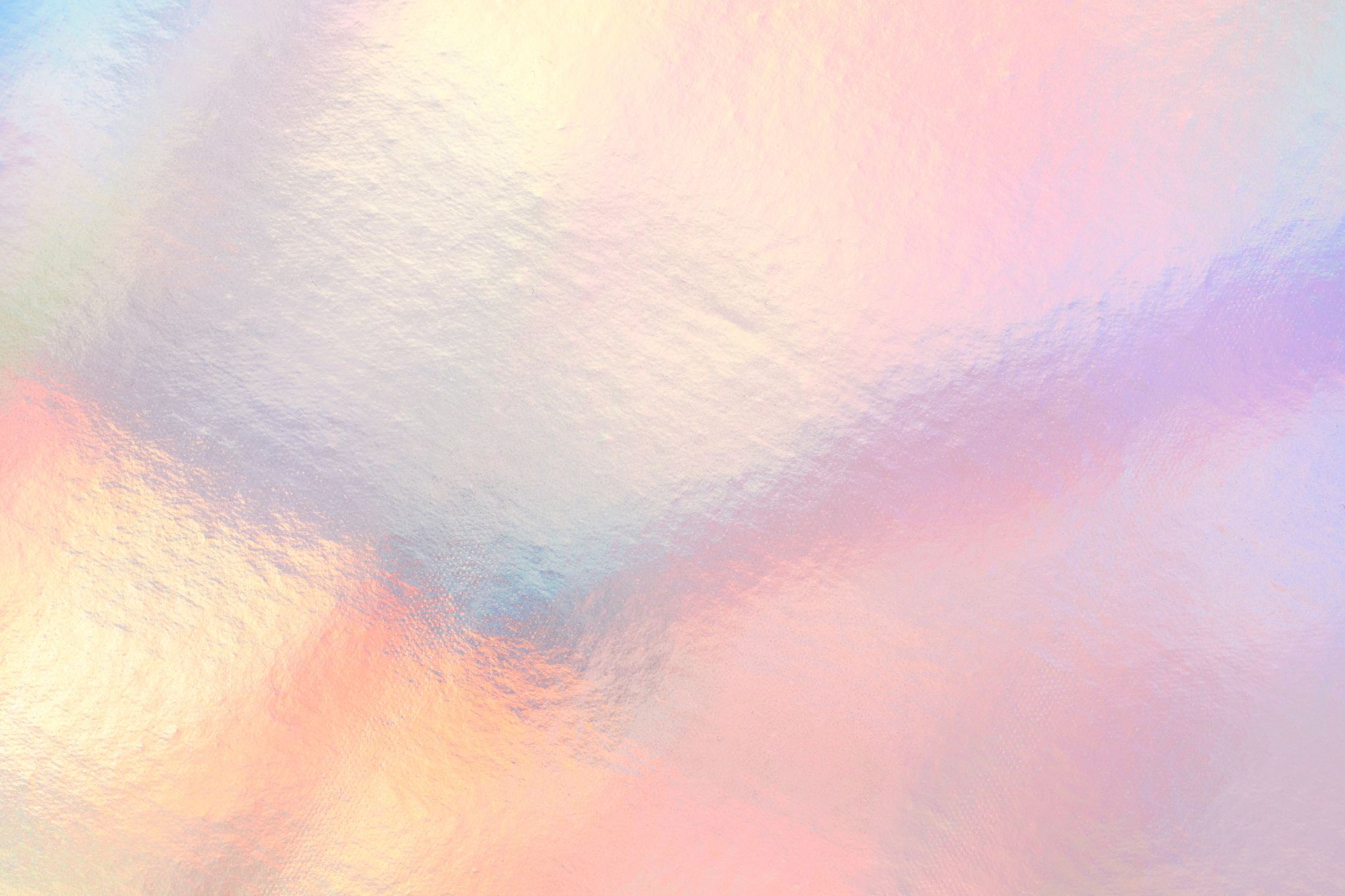 福生市体育協会創立６０周年記念式典～表彰～
表　彰　　協 力 者 賞 個 人（５６名）
　　　　　　　　　　　　　ご　芳　名（敬称略）

　　　福島　秀男　　　宮野　正宏　　　石川　健三　　　川越　孝洋　　　上村　純也

　　　内野　　久　　　大村　正仁　　　瀬谷　次子　　　内藤　毅誠　　　中岡　保彦

　　　中島　雅人　　　野崎　昌利　　　町田　高司　　　浅田　悦敬　　　岩木　　健

　　　齊藤　　功　　　矢ケ崎冬木　　　久保　　淳　　　大楠　功晃　　　小川　裕司

　　　熊谷　　修　　　清水　　勲　　　田中　誠雅　　　田村　満利　　　原田　康正

　　　菱山榮太郎　　　町田　和子　　　宮野　正史　　　田村　浩司　　　藤井　　勲
福生市体育協会　創立６０周年記念式典部会
10
Copyright Ⓒ 2010-2020,Fussa Amateur Athletic Associations. All Rights Reserved.
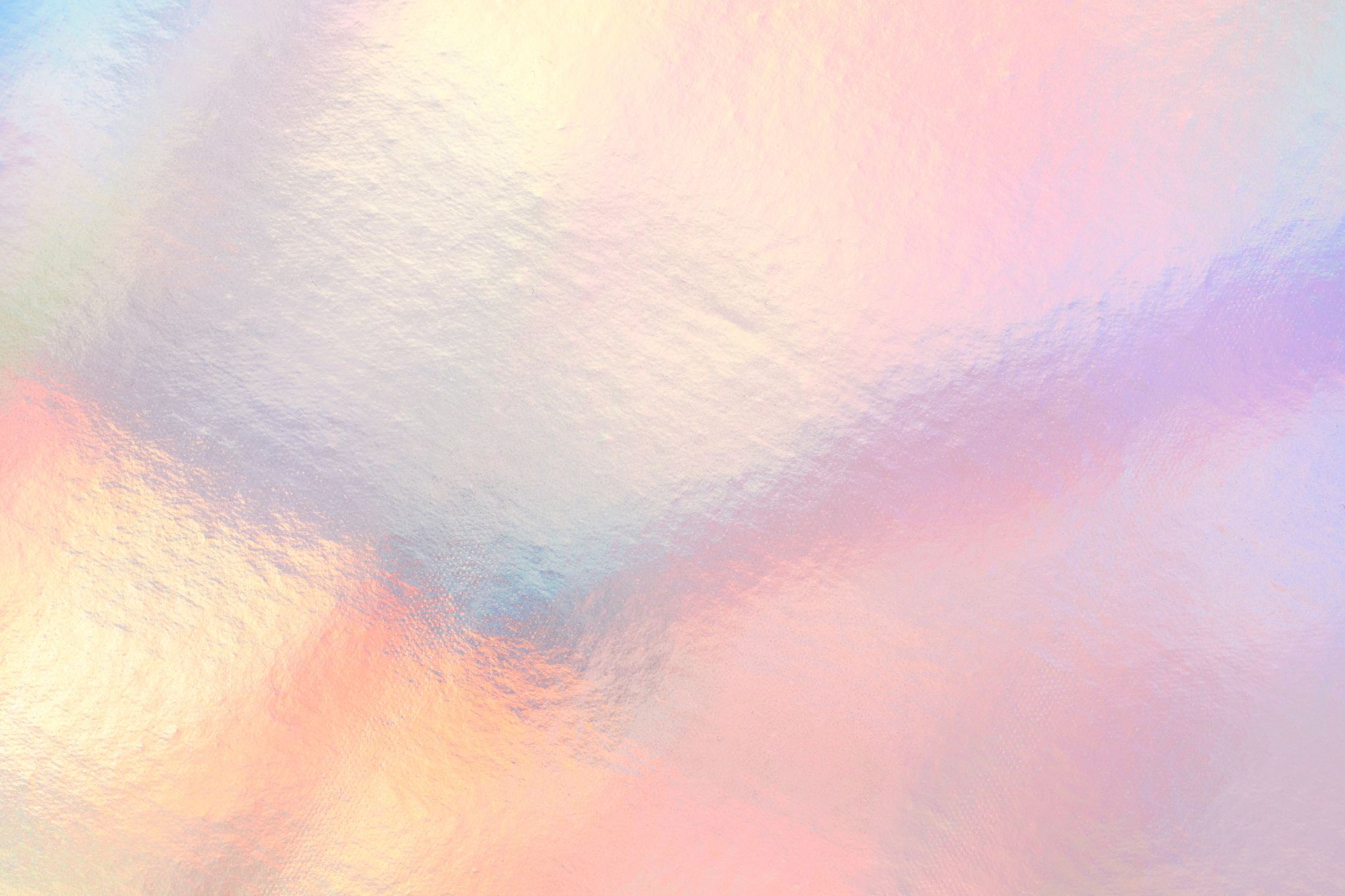 福生市体育協会創立６０周年記念式典～表彰～
表　彰　　協 力 者 賞 個 人（５６名）
　　　　　　　　　　　　　ご　芳　名（敬称略）

　　　　細谷　幸子　　薬袋　敏邦　　　清水　靖弘　　　橋本　満彦　　　秋山美左江

　　　　高山　浩之　　宮崎　昭夫　　　山口　哲也　　　鳥越　裕之　　　野澤　久人

　　　　小池　和重　　久松　尚武　　　齋藤　　巽　　　前田　京子　　　澤田理恵子

　　　　南　　玲子　　天野石太郎　　　横田　　忠　　　下田まり子　　　下田　俊章

　　　　渡辺　浩行　　臼井　寿夫　　　大倉　　誠　　　小川　　清　　　田村　幸司

　　　　武藤　恭幸
福生市体育協会　創立６０周年記念式典部会
11
Copyright Ⓒ 2010-2020,Fussa Amateur Athletic Associations. All Rights Reserved.
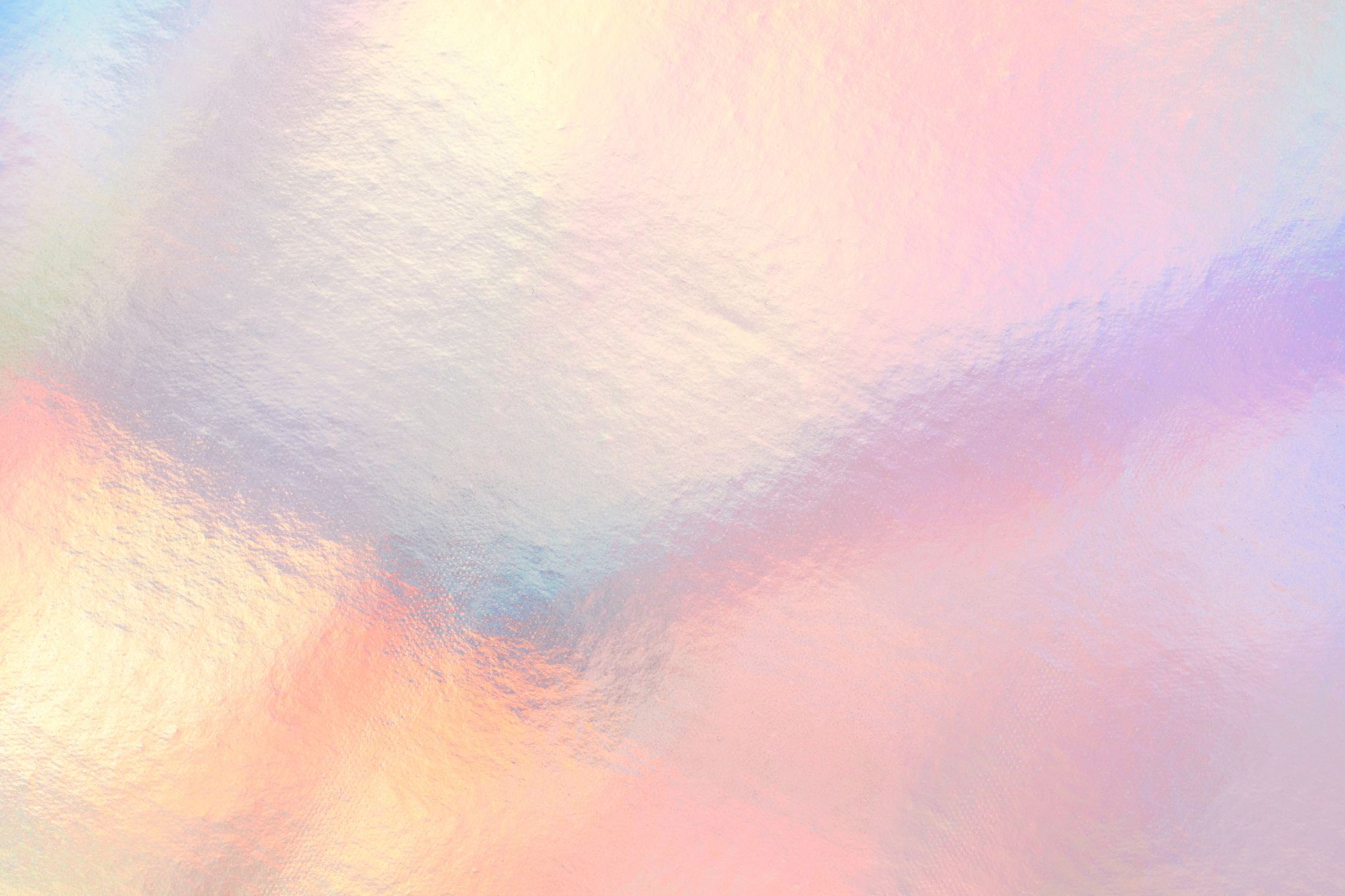 福生市体育協会創立６０周年記念式典～表彰～
表　彰　　協 力 者 賞　団 体（５団体）

　　　　　　　　　　　　　　　団　体　名

　　　 （有）小林電業　　　　　　　　 馬詰眼科　　　　　　　　河野歯科医院

　　　　惠心会田村皮膚科　　　　　　　珠　　希
福生市体育協会　創立６０周年記念式典部会
12
Copyright Ⓒ 2010-2020,Fussa Amateur Athletic Associations. All Rights Reserved.
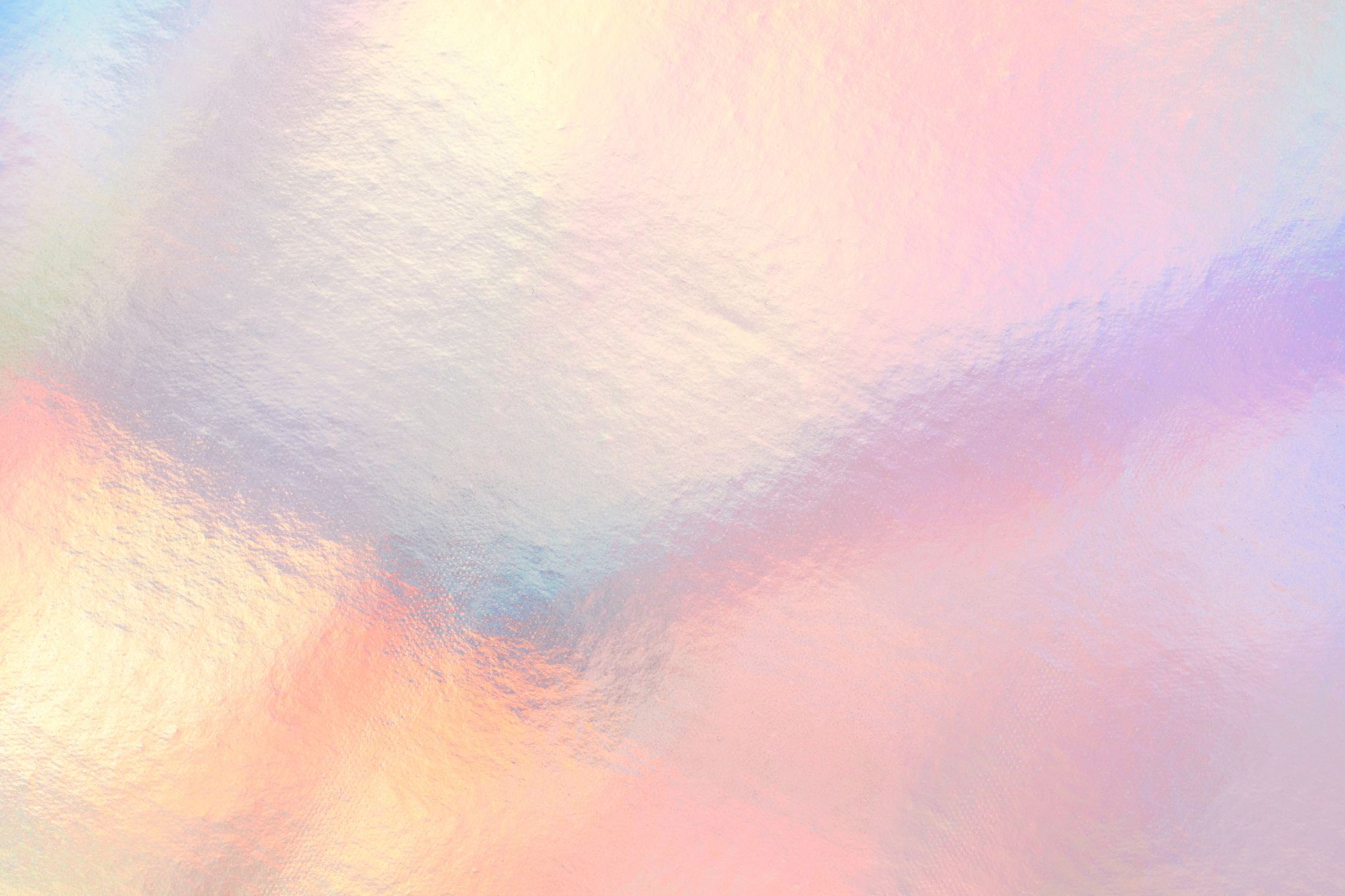 福生市体育協会創立６０周年記念式典～表彰～
表　　彰
　以上で、福生市体育協会創立６０周年記念の表彰団体ならびに表彰者の紹介を終わります。
　表彰団体、表彰者の皆様本日は誠におめでとうございました。
福生市体育協会　創立６０周年記念式典部会
Copyright Ⓒ 2010-2020,Fussa Amateur Athletic Associations. All Rights Reserved.
13
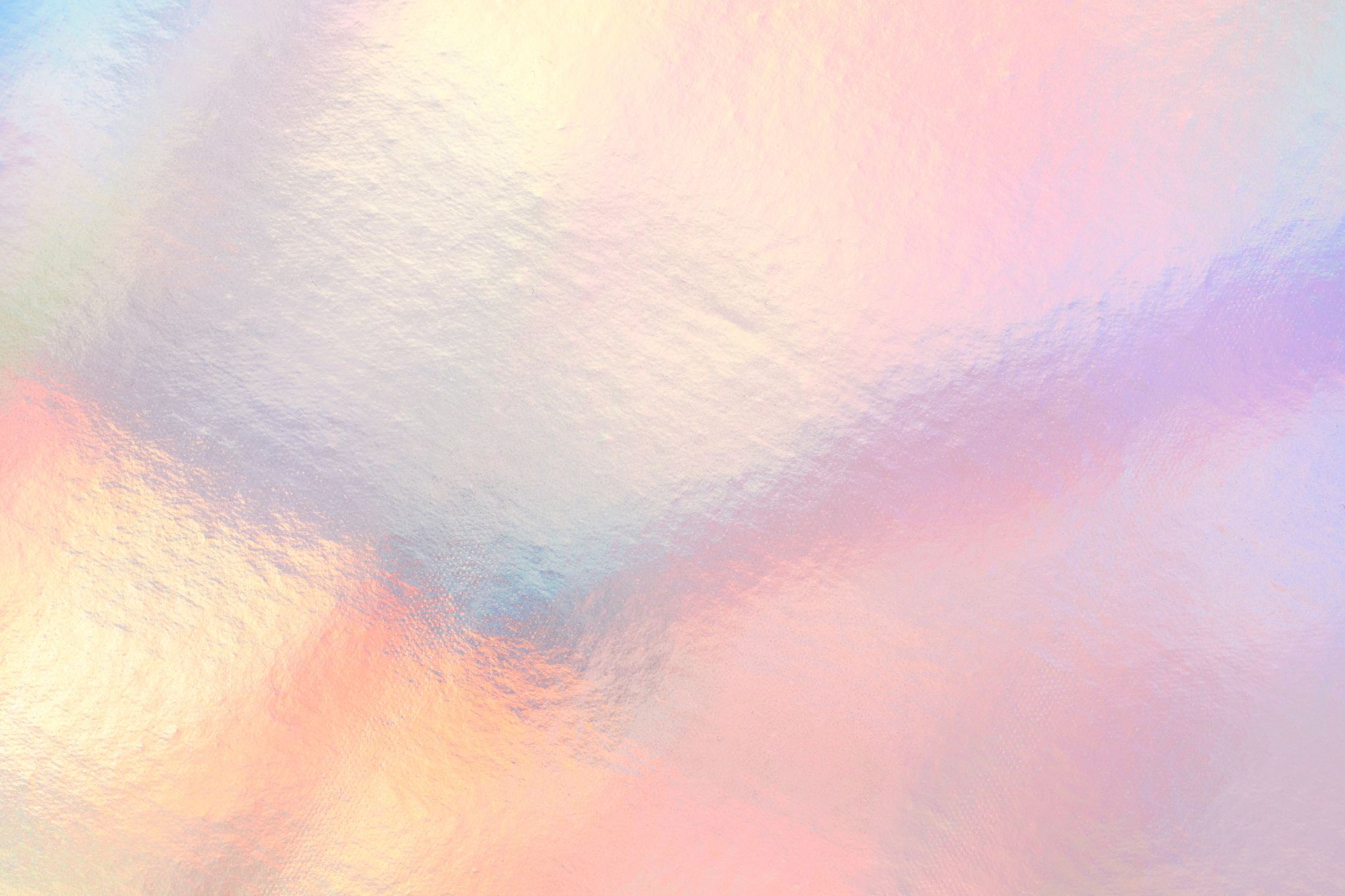 福生市体育協会創立６０周年記念式典～表彰～
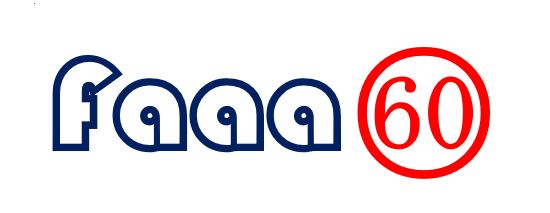 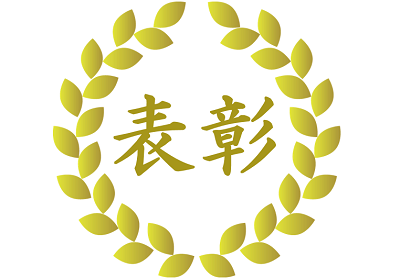 End
福生市体育協会　創立６０周年記念式典部会
Copyright Ⓒ 2010-2020,Fussa Amateur Athletic Associations. All Rights Reserved.
14